Model Solar electric Car
Ian
26 Aug 2019
Translation Sijin Qian
Photos box cover
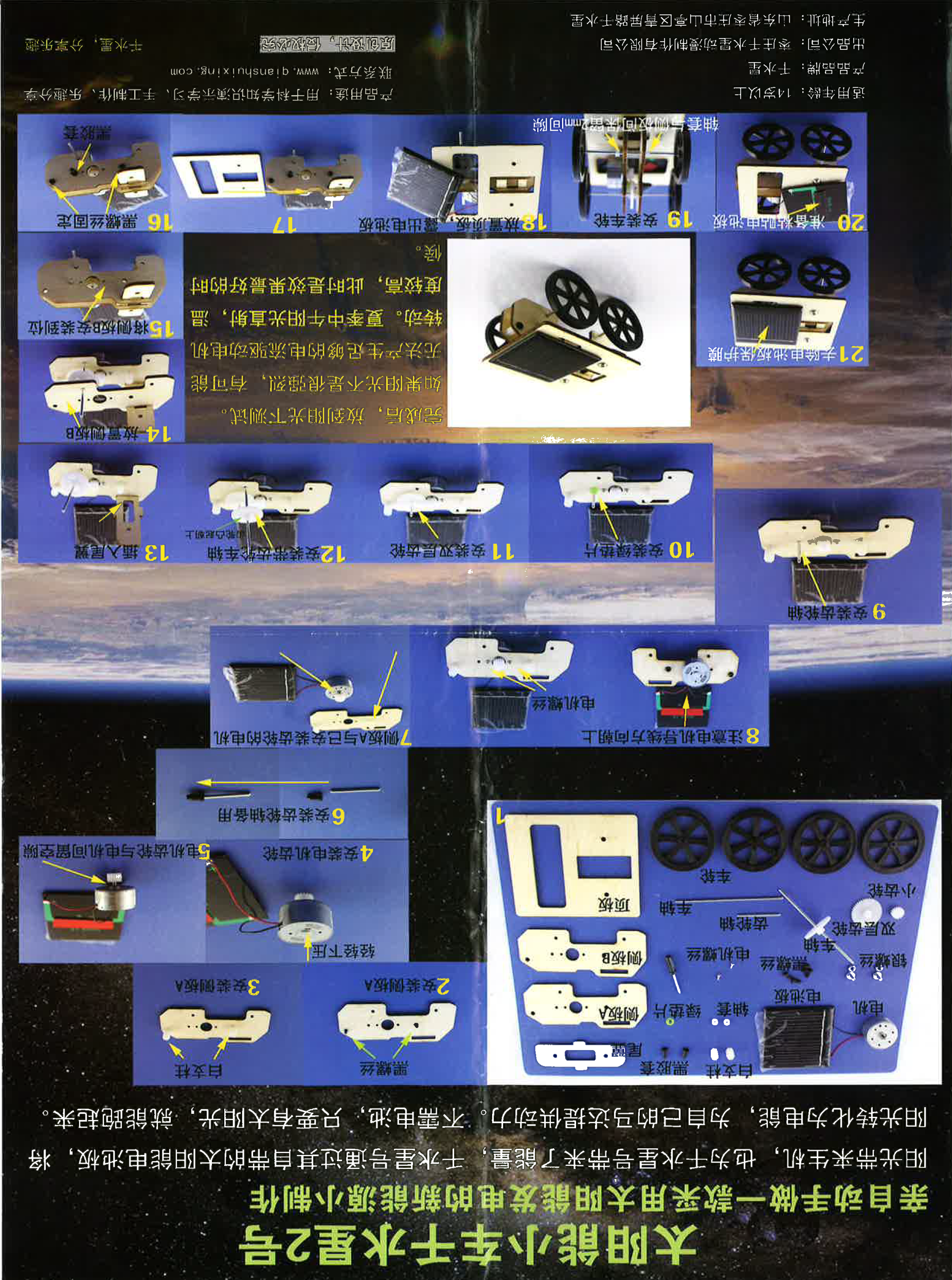 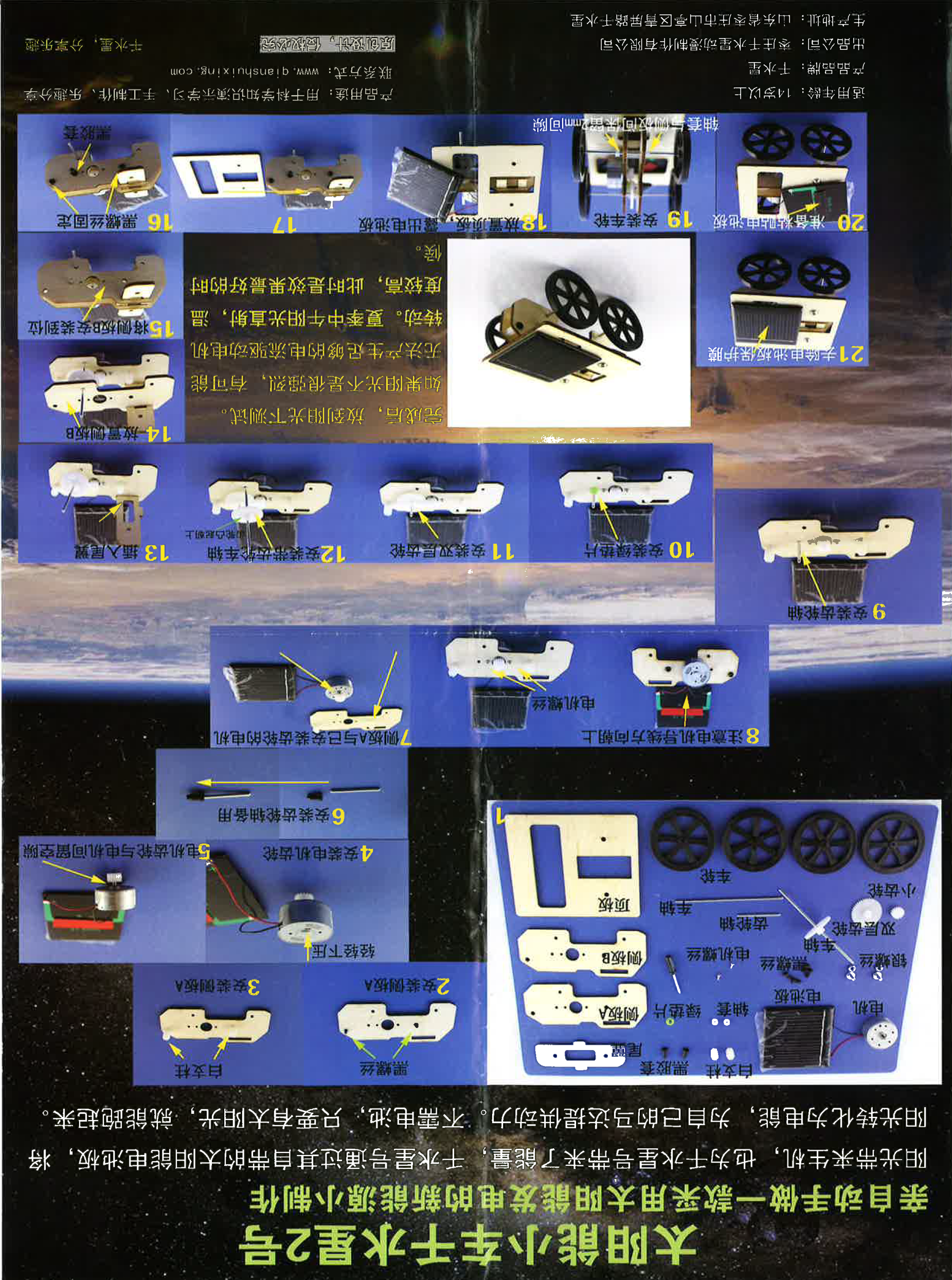 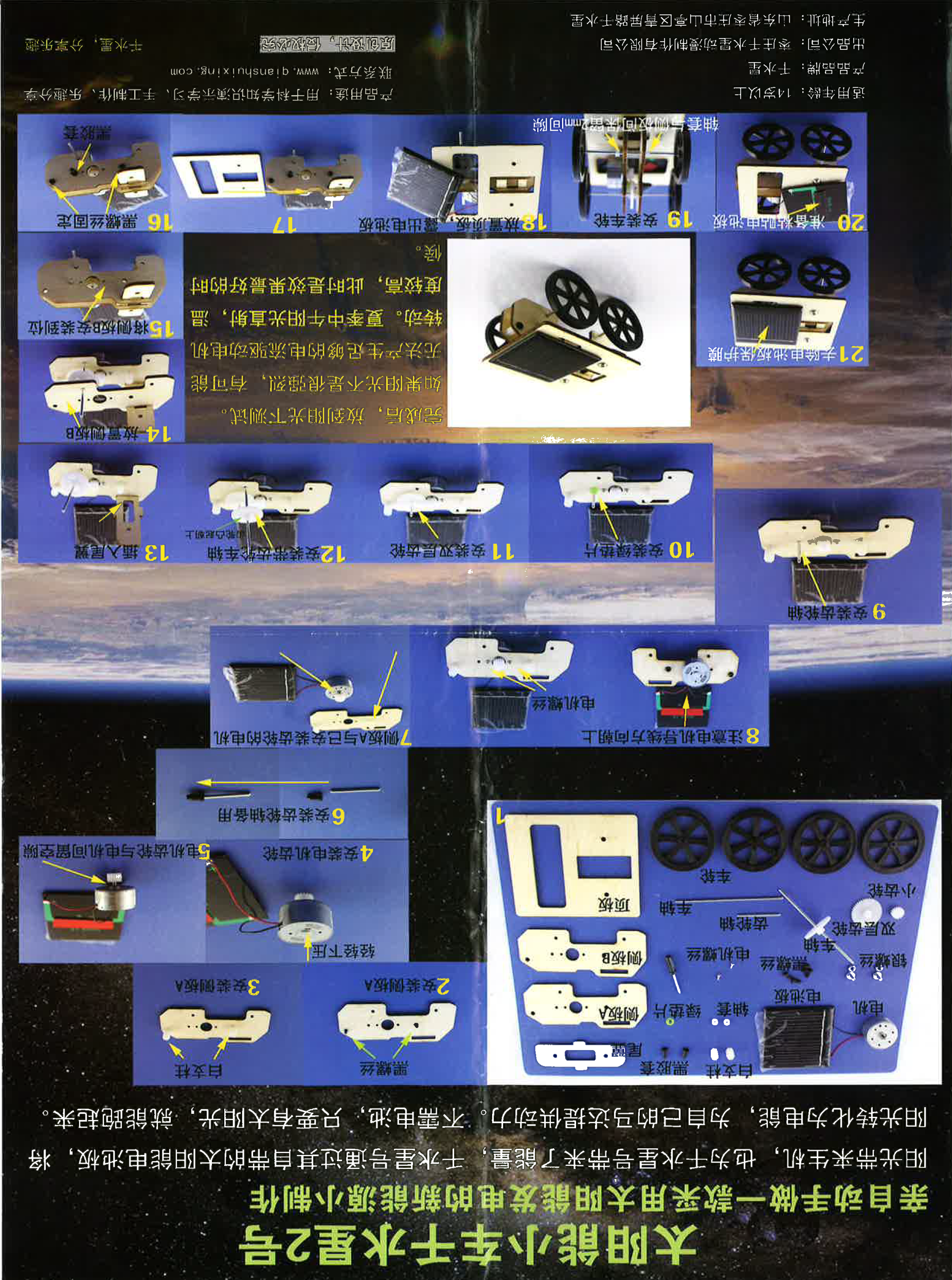 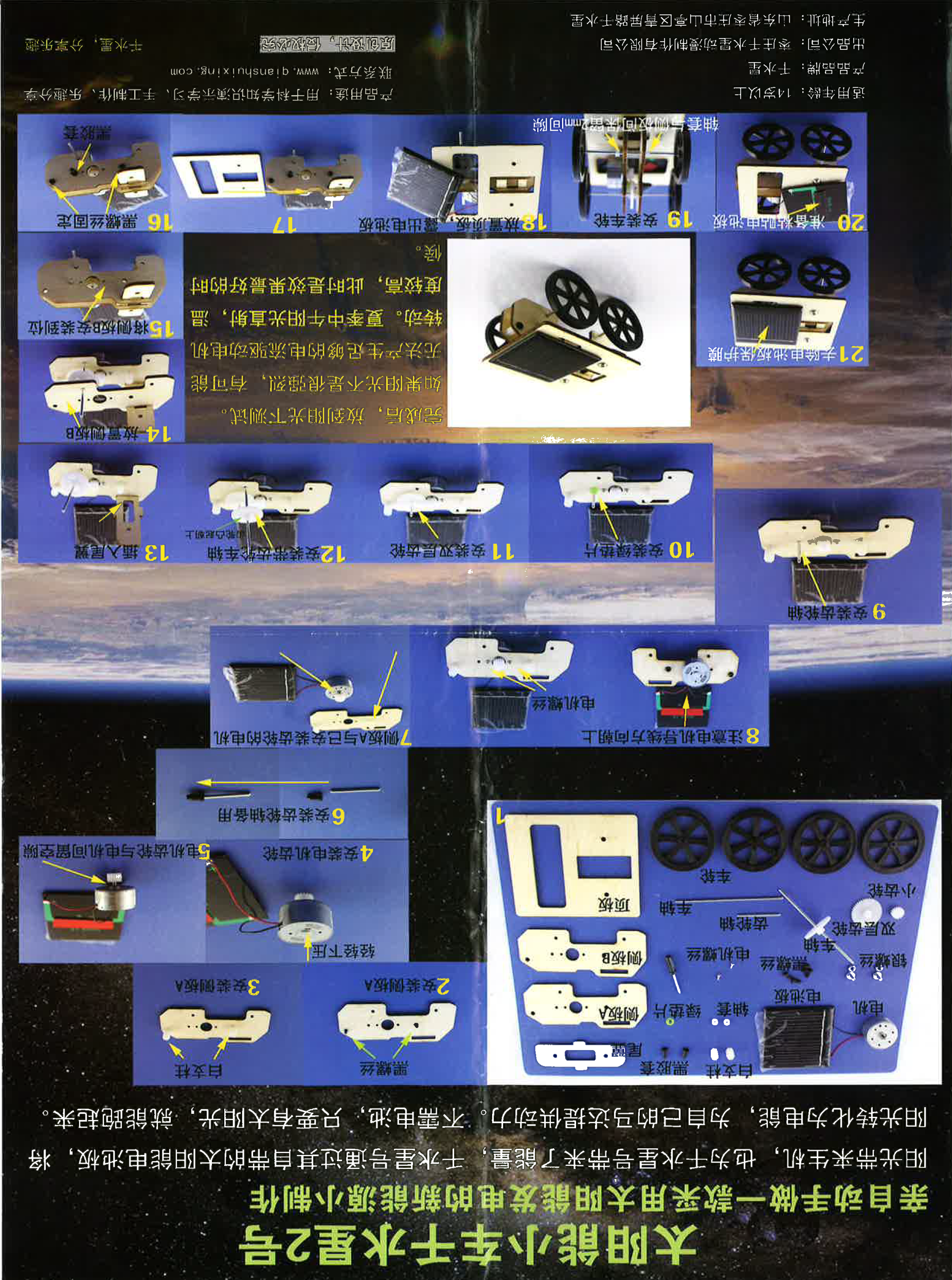 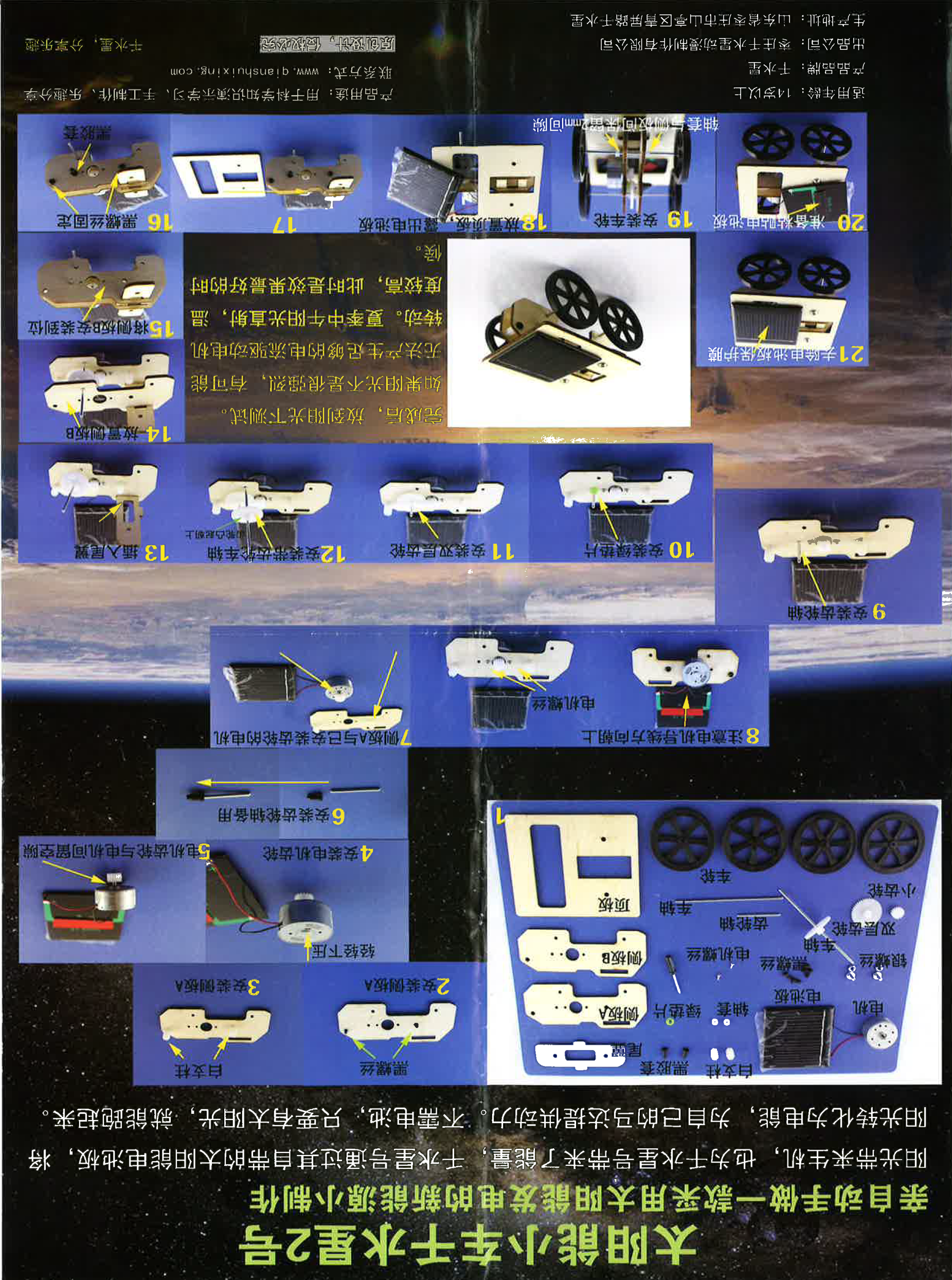 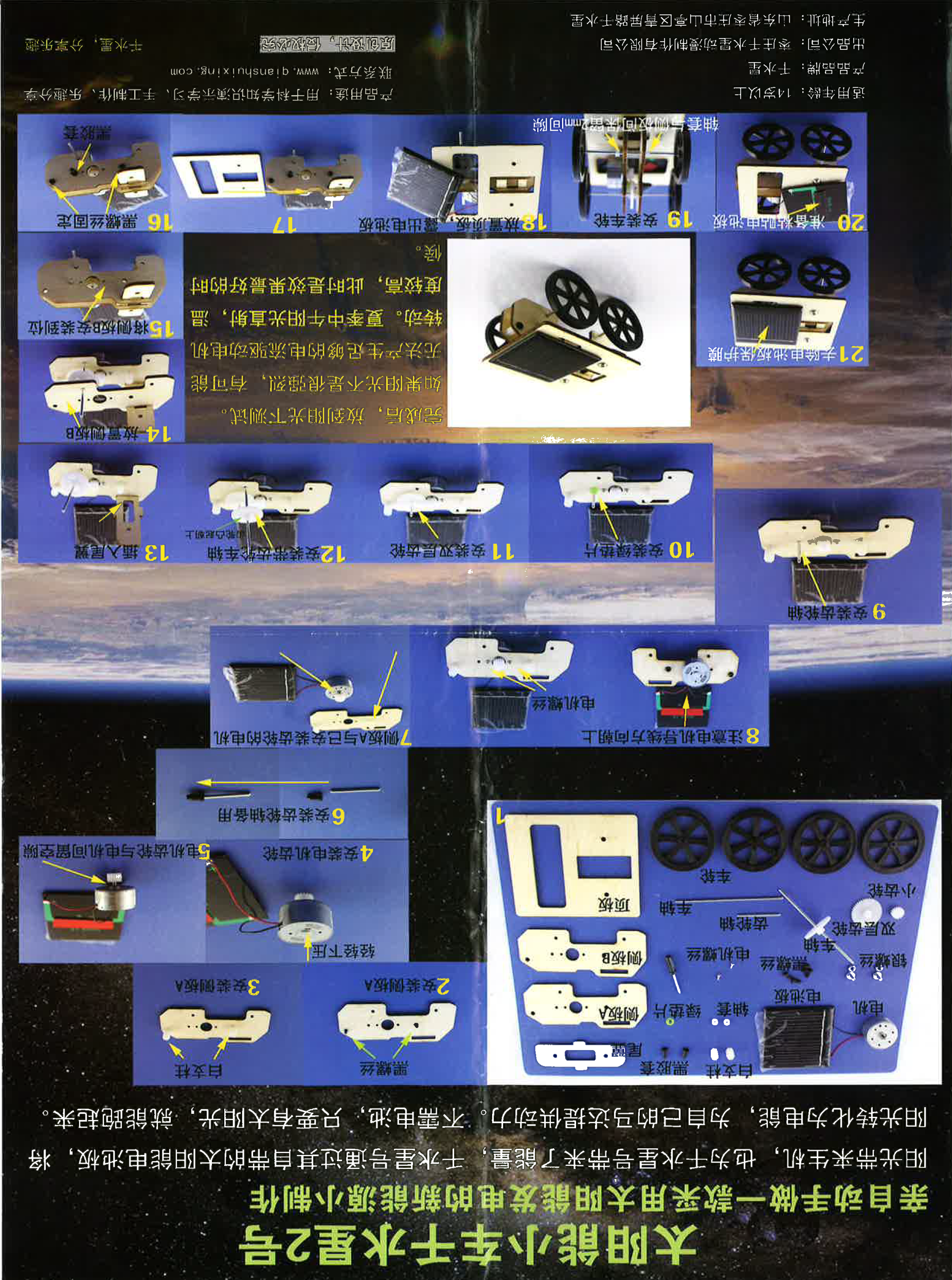 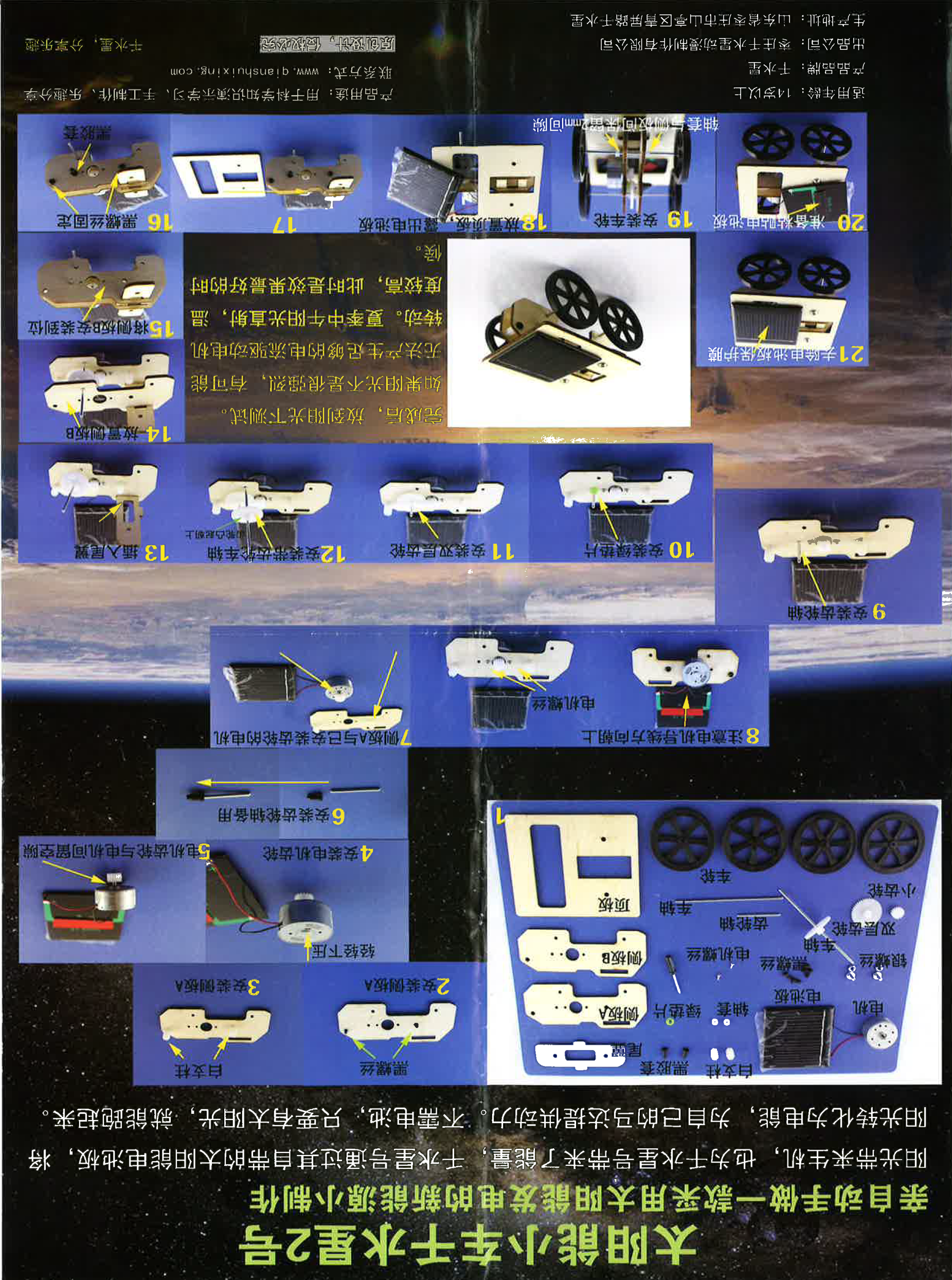 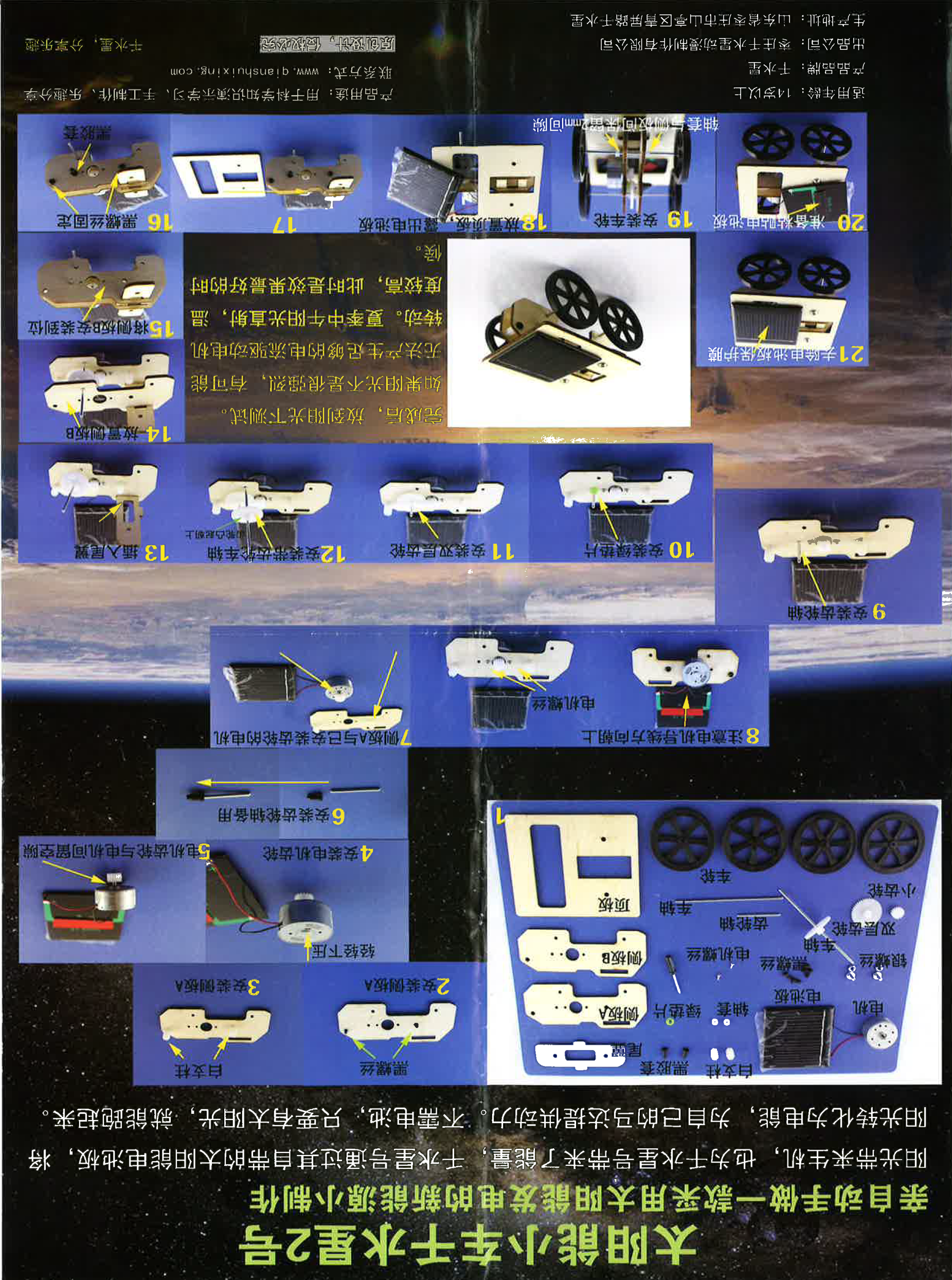 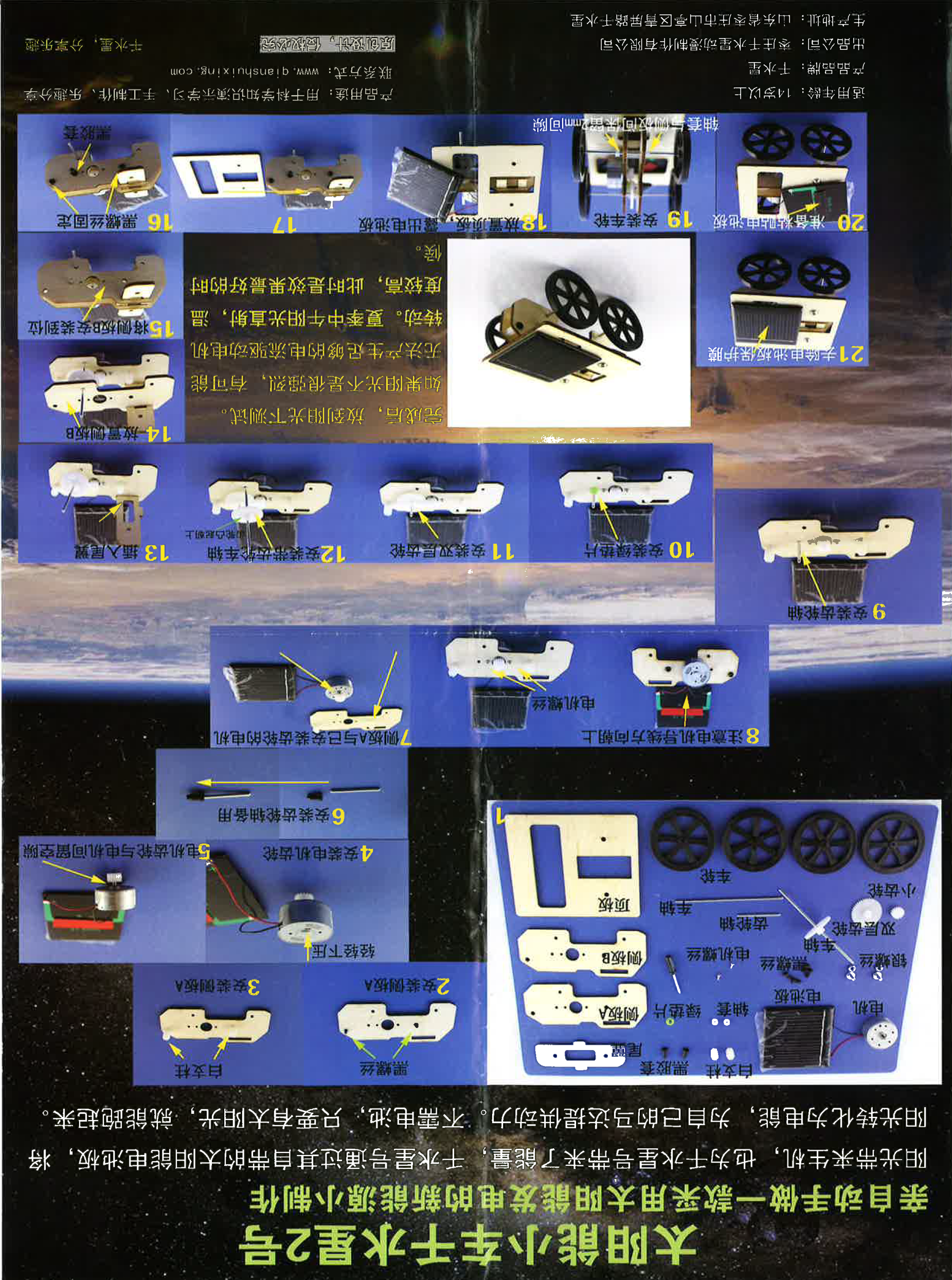